Psychologické charakteristiky filmových postav
Dan Čáslava, Lukáš Doubek, Ondro Haľama, Katarína Kemková
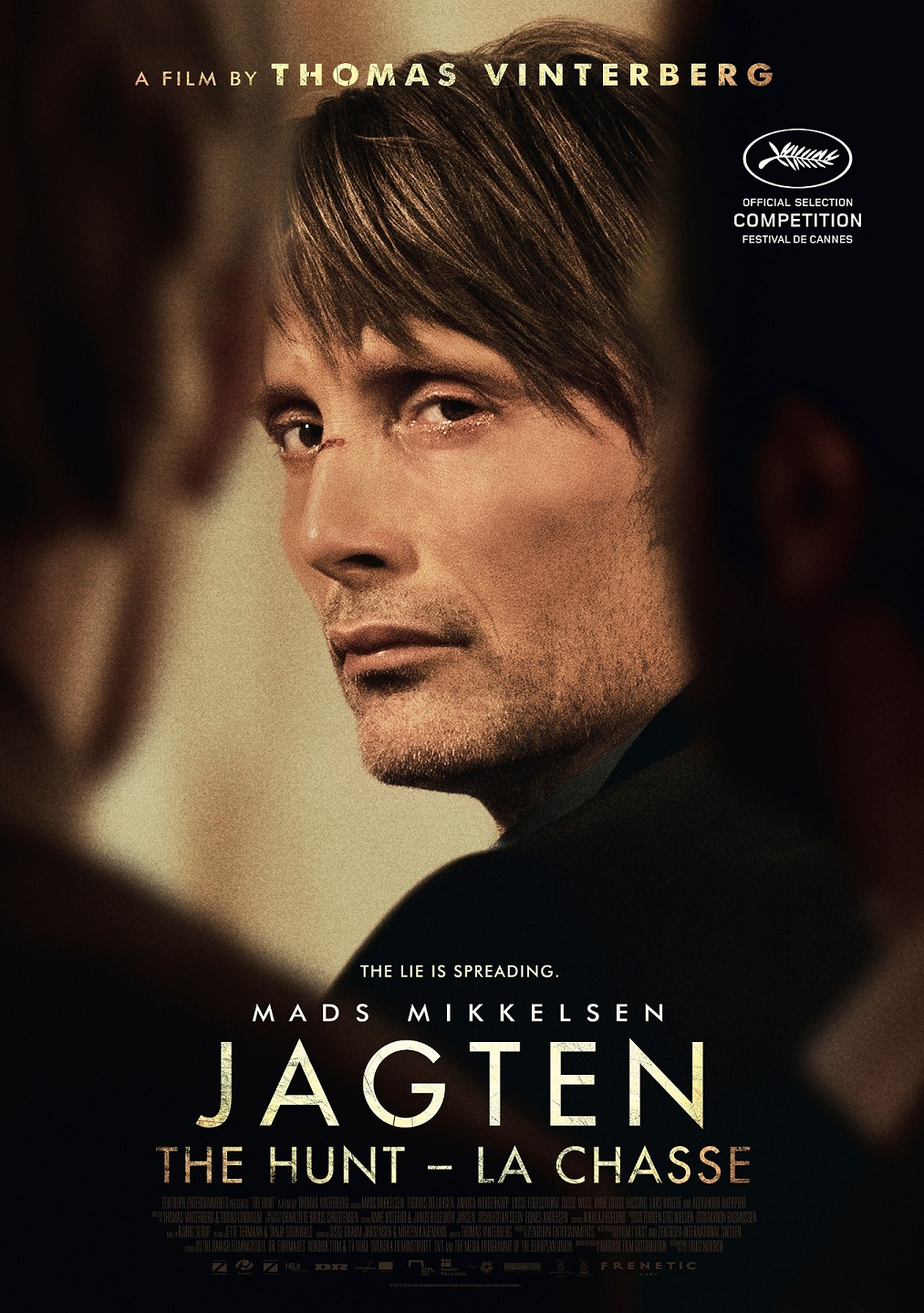 The Hunt
Hon
2012
Dánsko, Švédsko
Nominováno na Oscara
Hlavní postavy
Lucas
Klara
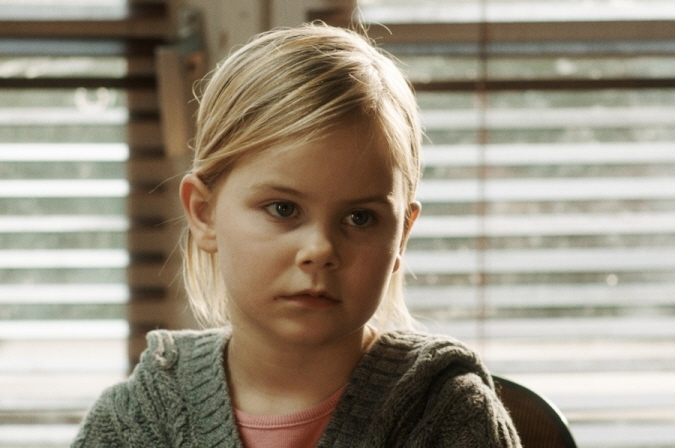 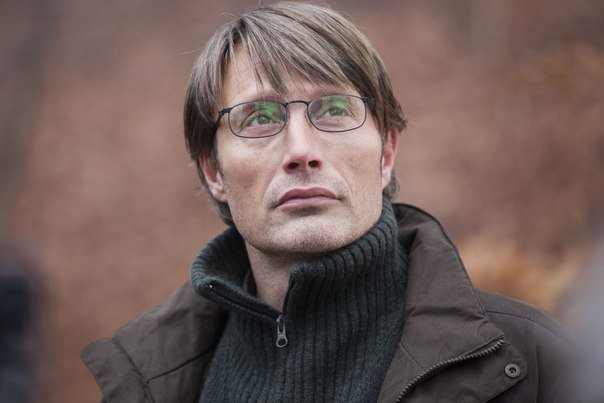 Na co se soustředit během filmu
Které scény z filmu považujete za klíčové?
Jak se vyvíjel pohled na Lucase v komunitě?
Bylo nějaké selhání na straně školky? Jaké a jak by měla situace vypadat správně?
Jaké fenomény film zobrazuje?
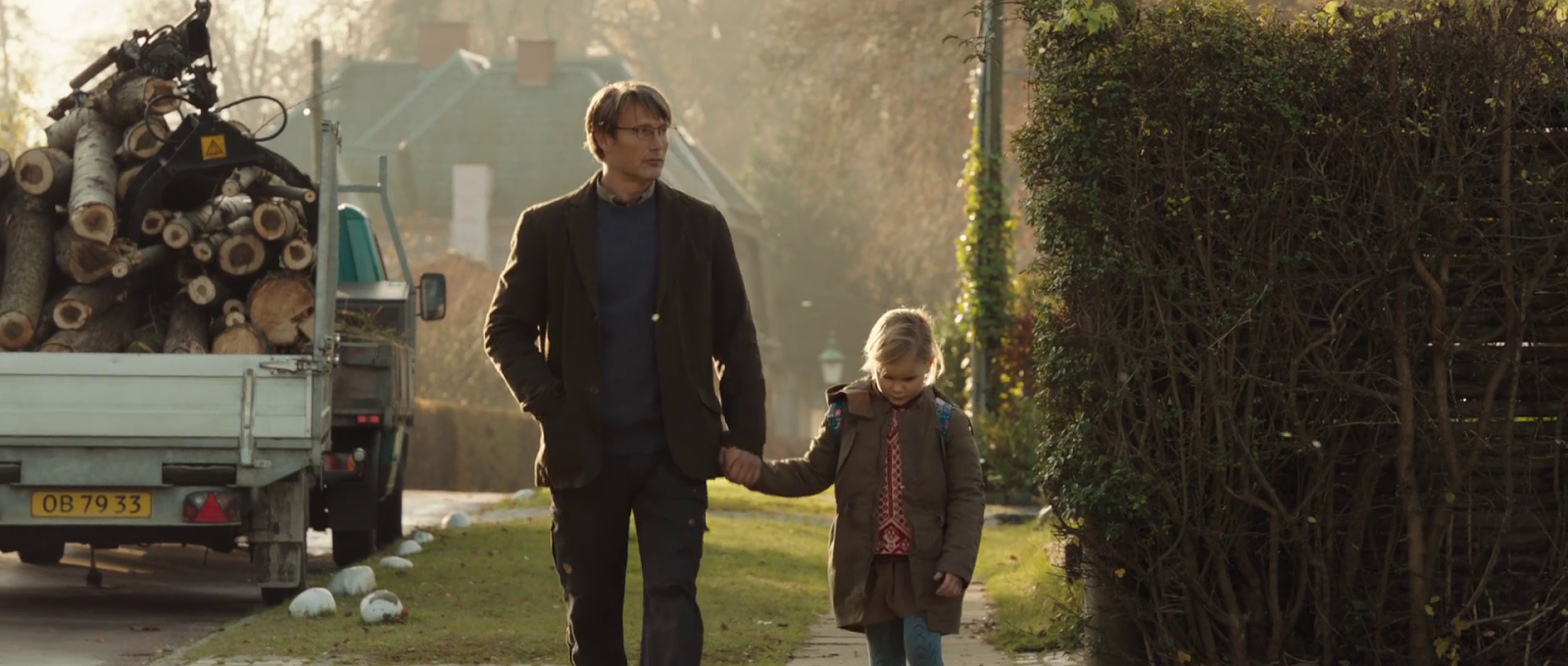 Diskuse…klíčové scény
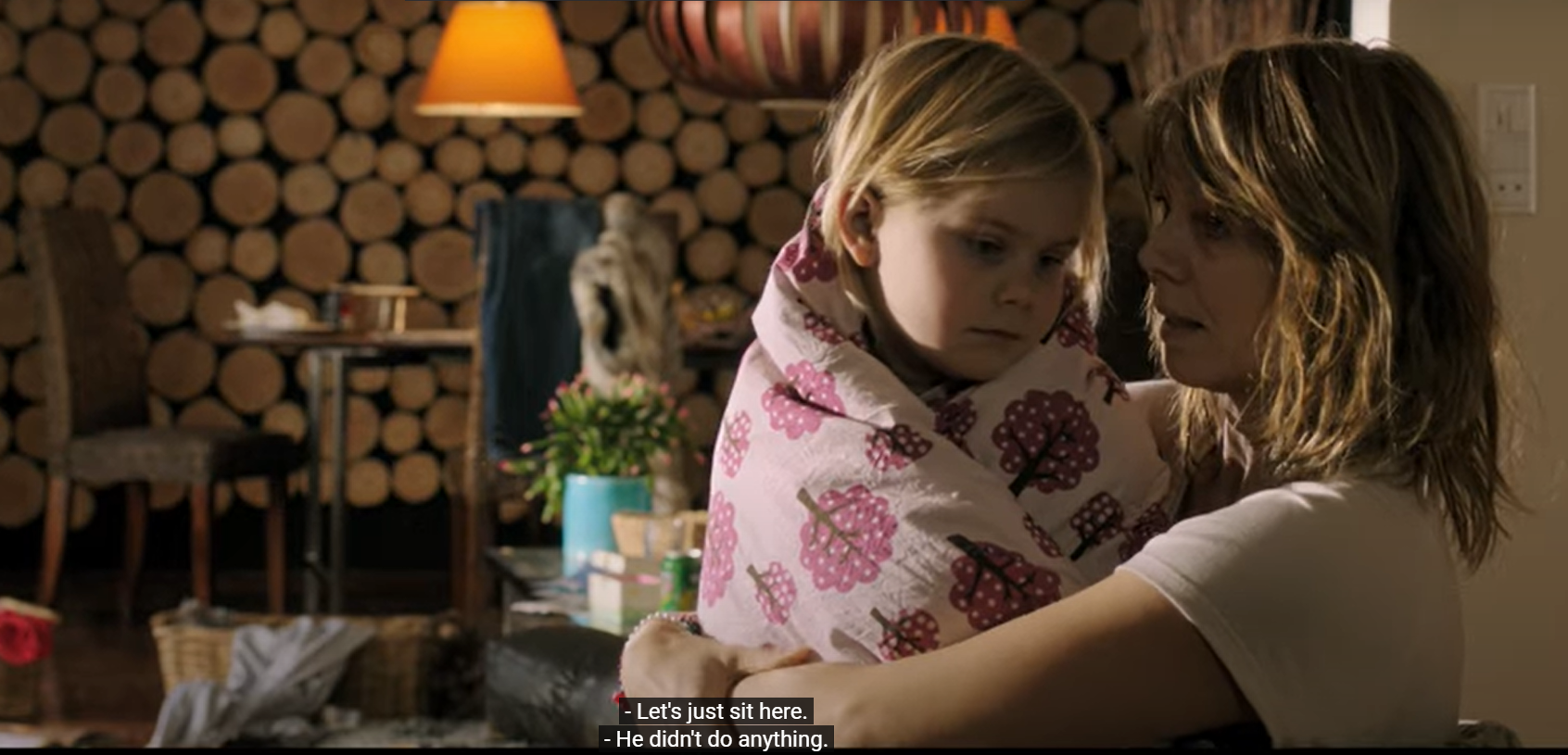 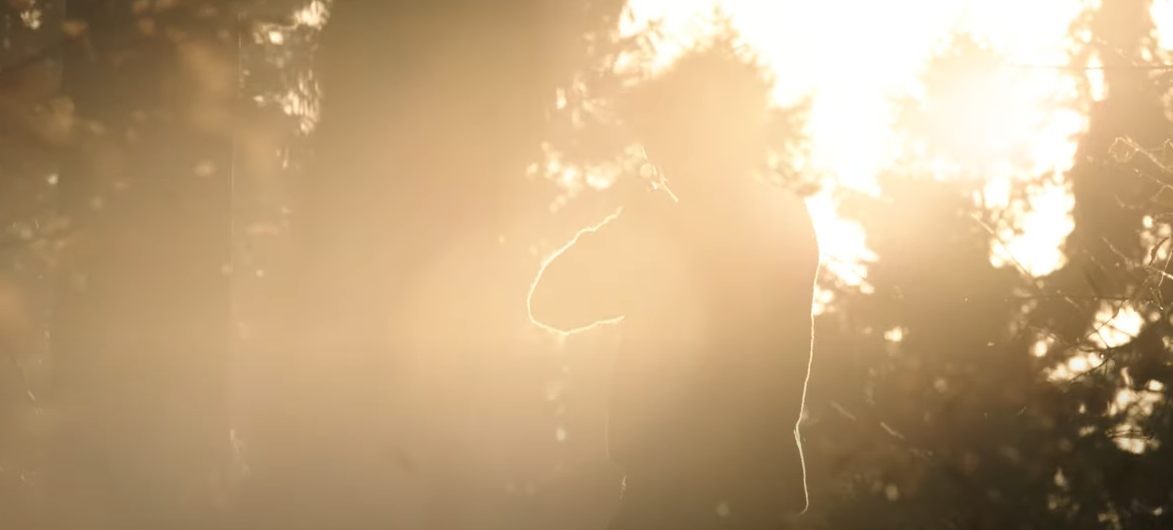 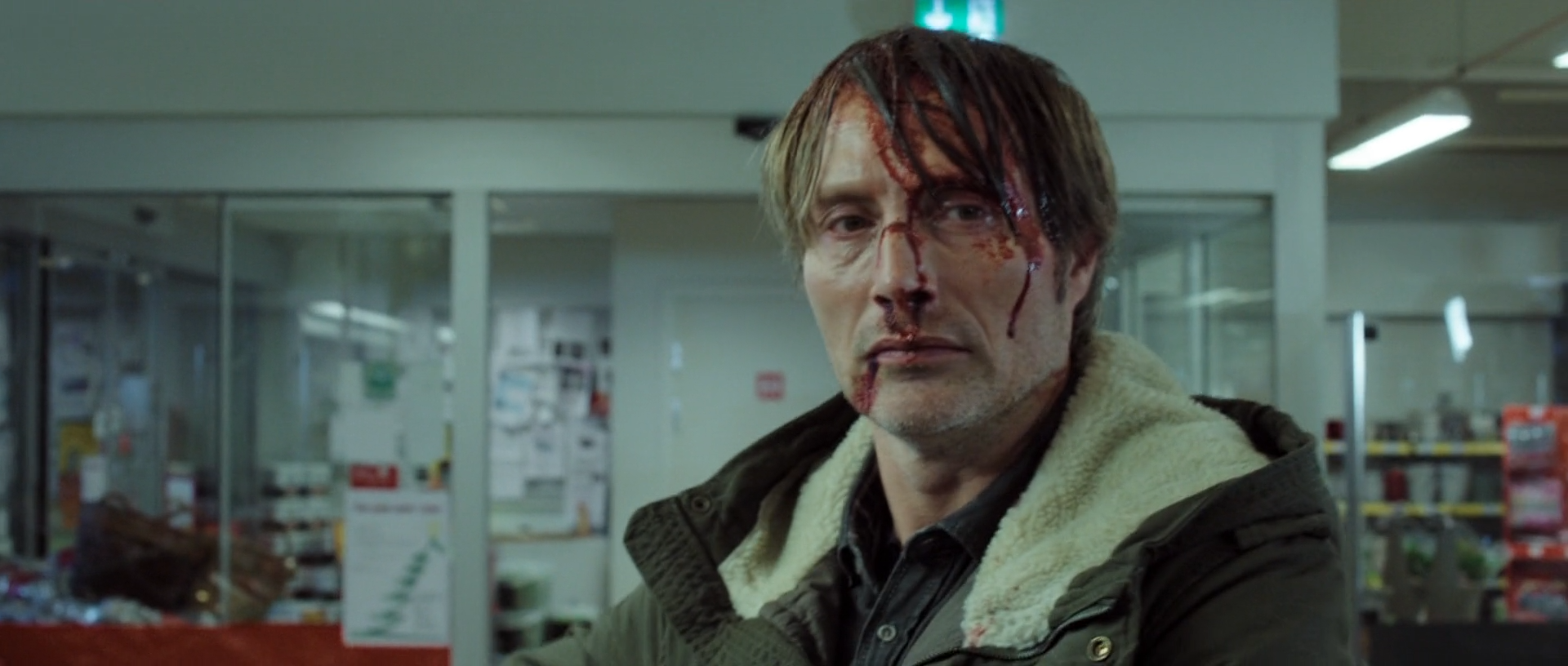 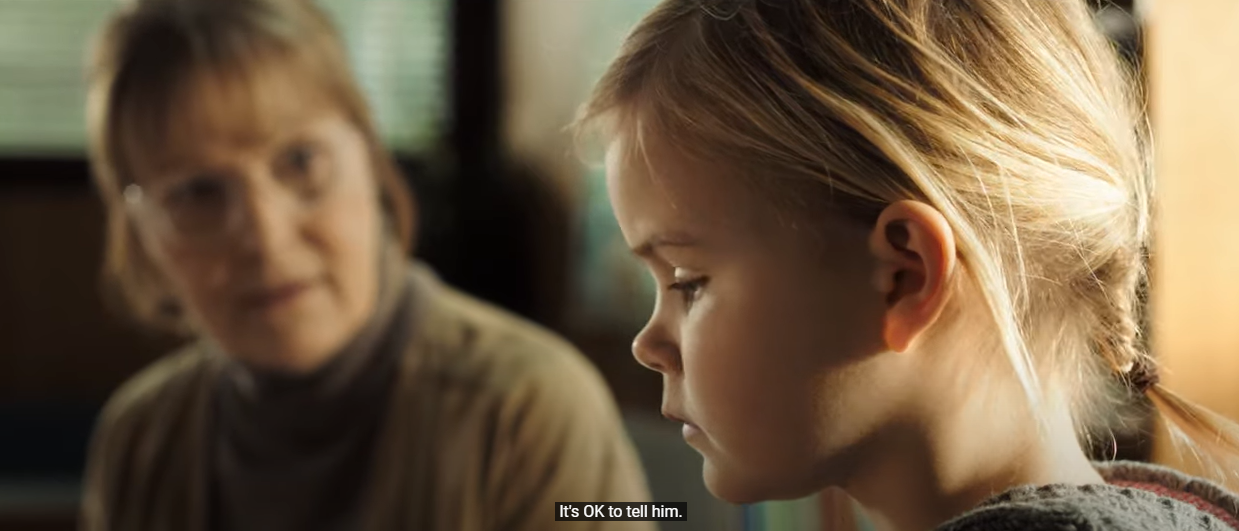 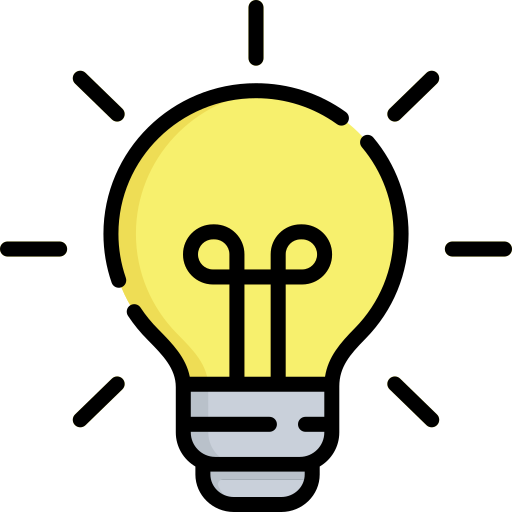 Mezi symptomy sexuálního zneužití u dětí zpravidla nepatří…
sociální fobie
pomočování
agrese
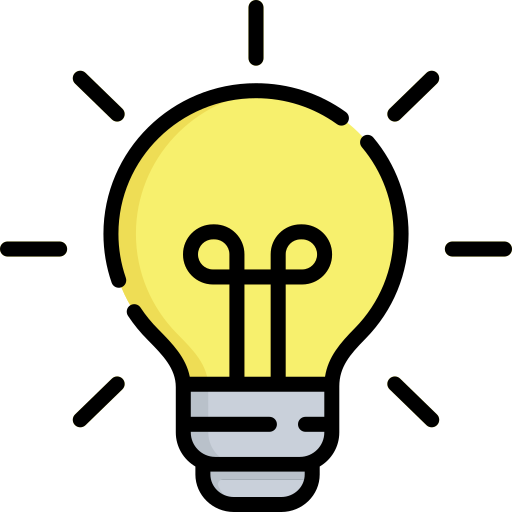 Mezi symptomy sexuálního zneužití u dětí zpravidla nepatří…
sociální fobie
pomočování
agrese
(Cohen & Mannarino, 1988)
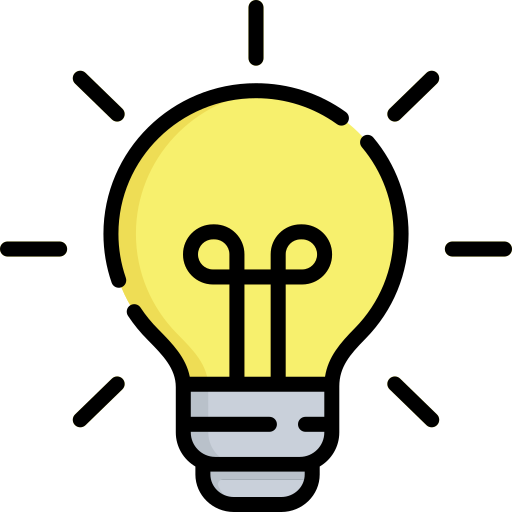 Konfabulace je….
porucha vnímání
porucha myšlení
porucha paměti
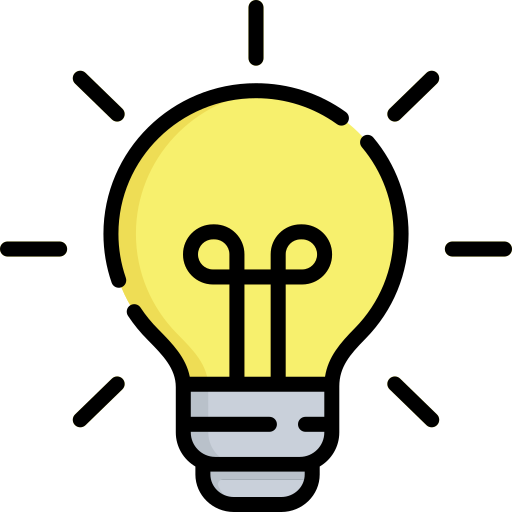 Konfabulace je….
porucha vnímání
porucha myšlení
porucha paměti
(Svoboda, 2006)
Konfabulace
Ian Leslie - Born Liars
míchání reality s fantazijními představami
prvky se silným afektem (Held & Žoldošová, 1999)
Piaget - asimilace
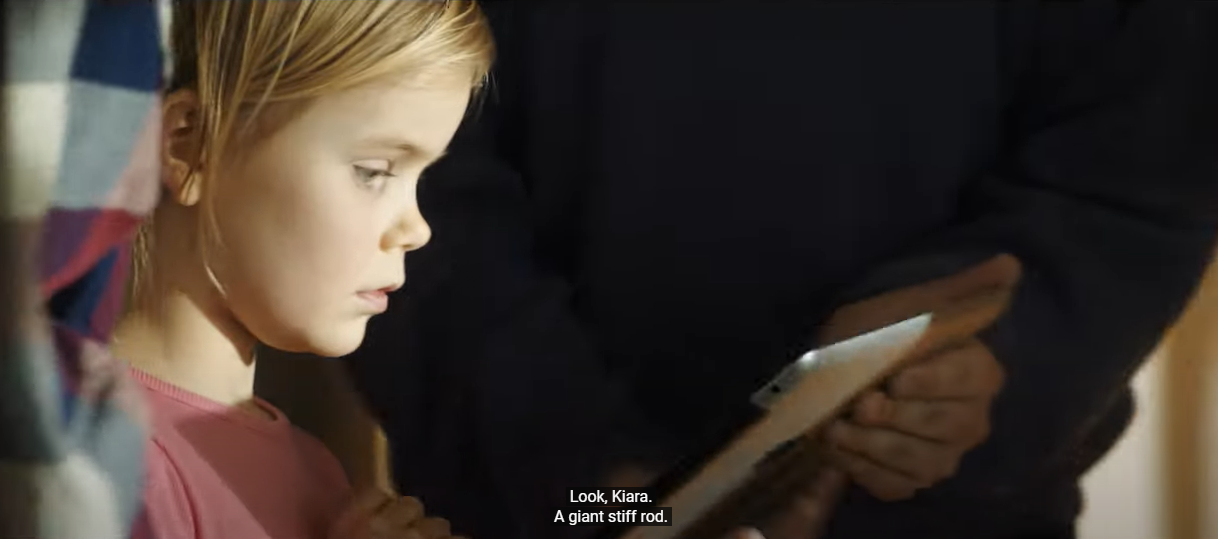 Kromě dětí předškolního věku, u jaké poruchy v dospělosti se může objevit konfabulace jako symptom?
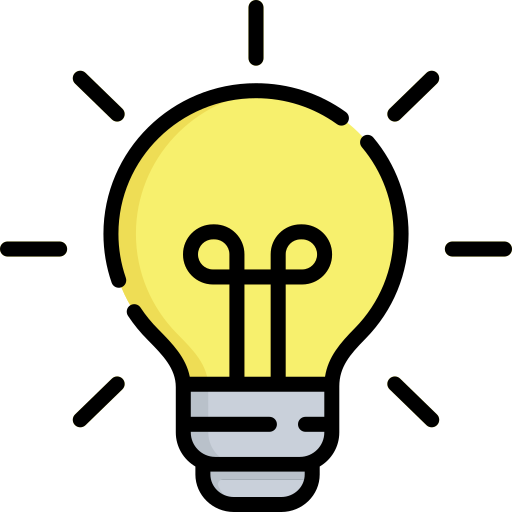 Korsakovův syndrom
Brocova afázie
Ganserův syndrom
Kromě dětí předškolního věku, u jaké poruchy v dospělosti se může objevit konfabulace jako symptom?
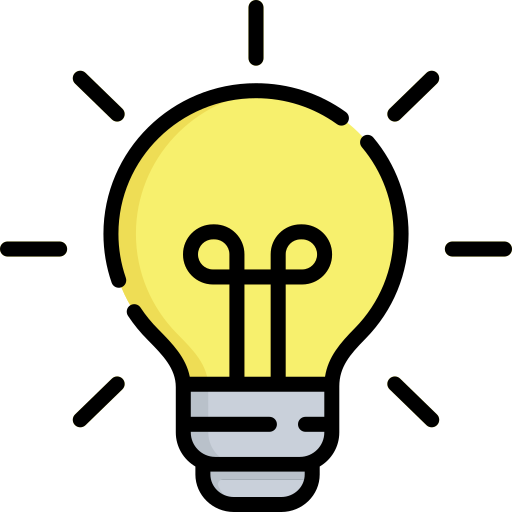 Korsakovův syndrom
Brocova afázie
Ganserův syndrom
(Svoboda, 2006)
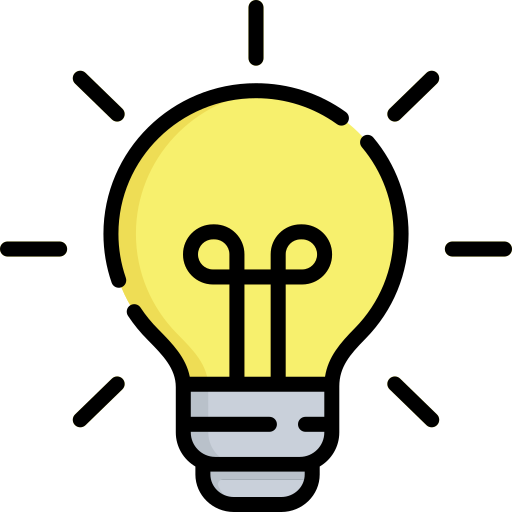 Kdo z uvedených zkoumal vzpomínkový klam?
Viktor Frankl
Elizabeth Loftus
Erik Erikson
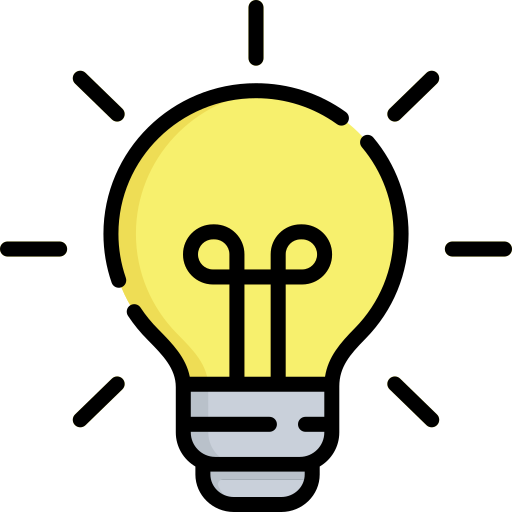 Kdo z uvedených skoumal vzpomínkový klam?
Viktor Frankl
Elizabeth Loftus
Erik Erikson
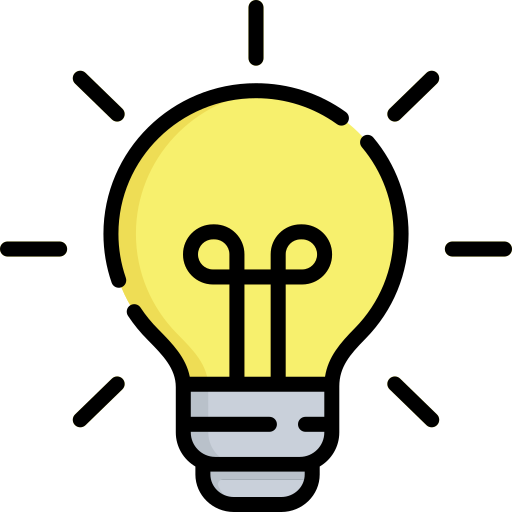 K čemu se vztahuje Mandela efekt?
Návrat vzpomínek po retrográdní amnézii
Šíření konfabulace sociálními sítěmi
Skupina sdílí falešnou vzpomínku
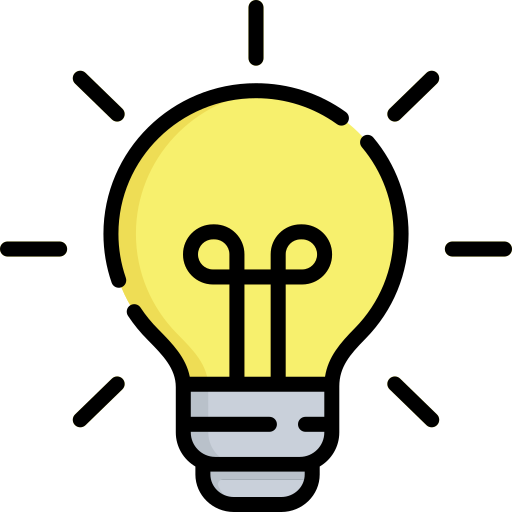 K čemu se vztahuje Mandela efekt?
Návrat vzpomínek po retrográdní amnézii
Šíření konfabulace sociálními sítěmi
Skupina sdílí falešnou vzpomínku
(French, 2018)
Vzpomínkový klam / False memories
“Neskutečná událost se jeví být ve vzpomínce skutečnou.” (Svoboda, 2006)
Nejčastěji vznikají kombinací skutočné vzpomínky se sugescí (Loftus, 1997)
“Many people believe memory works like a recording device. Memory works more like a Wikipedia page: You can go in there and change it, but so can other people.” (Loftus, 2013)
Vyplnění mezery v paměti.
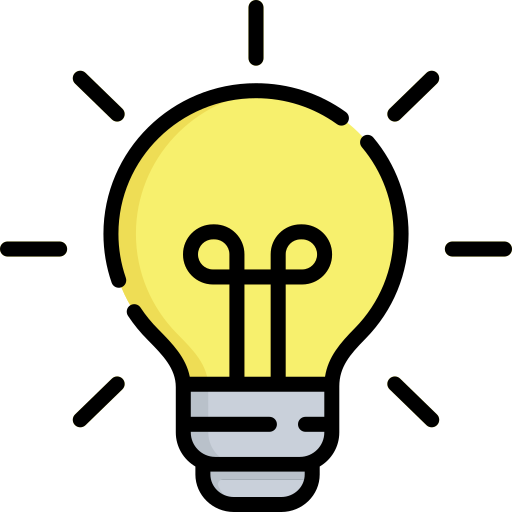 Pojem ostrakizace pochází z….
Řečtiny
Latiny
Francouzštiny
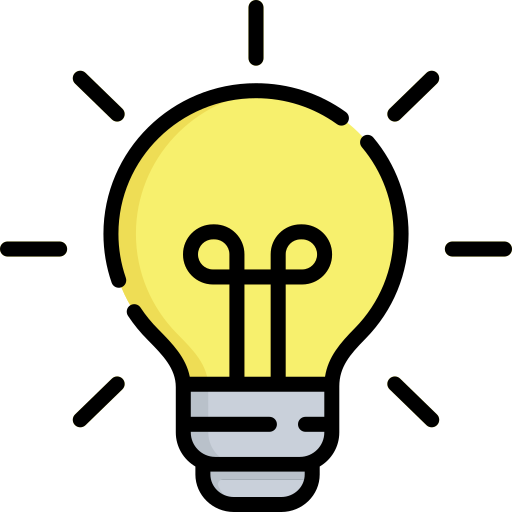 Pojem ostrakizace pochází z….
Řečtiny - Ostrakismos
Latiny
Francouzštiny
Konstrukce sociální reality
filosof John Searle
Fakty vytvořeny na základě kolektivního souhlasu (peníze, vlastnictví, manželství,...) (Searle, 1995)
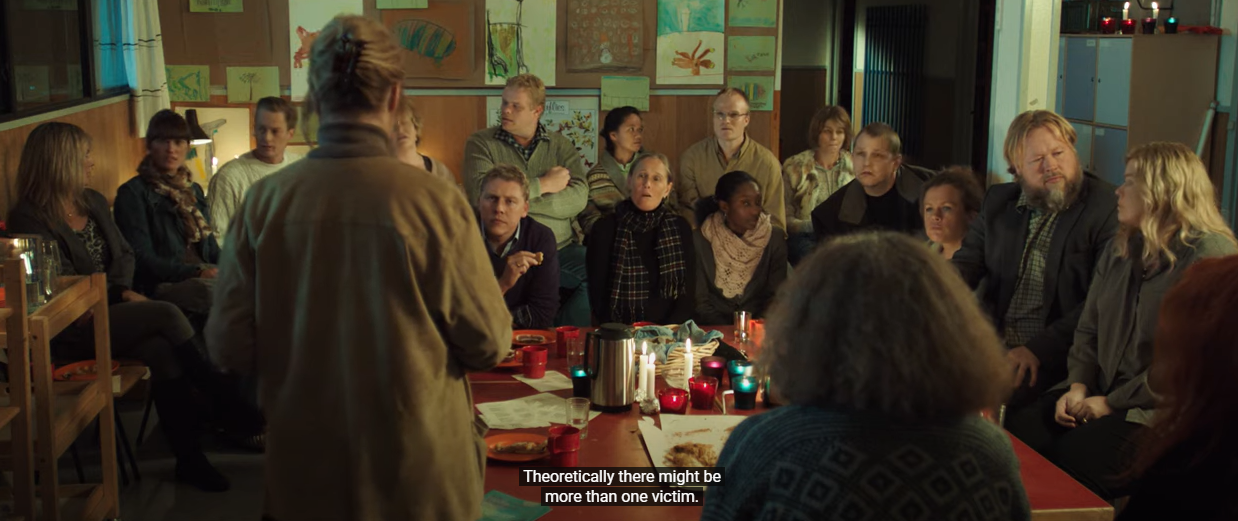 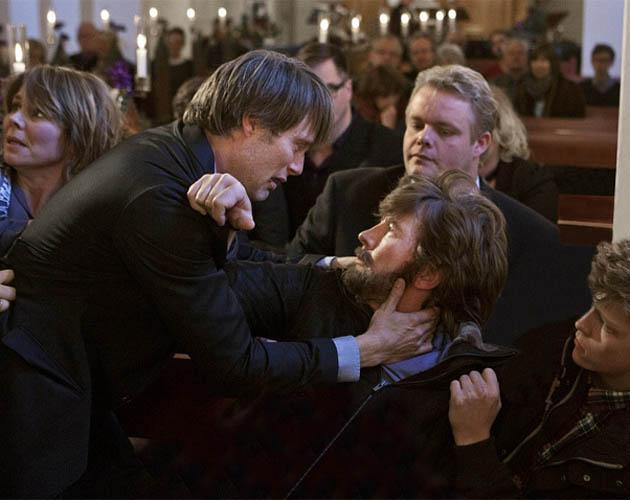 Bonus
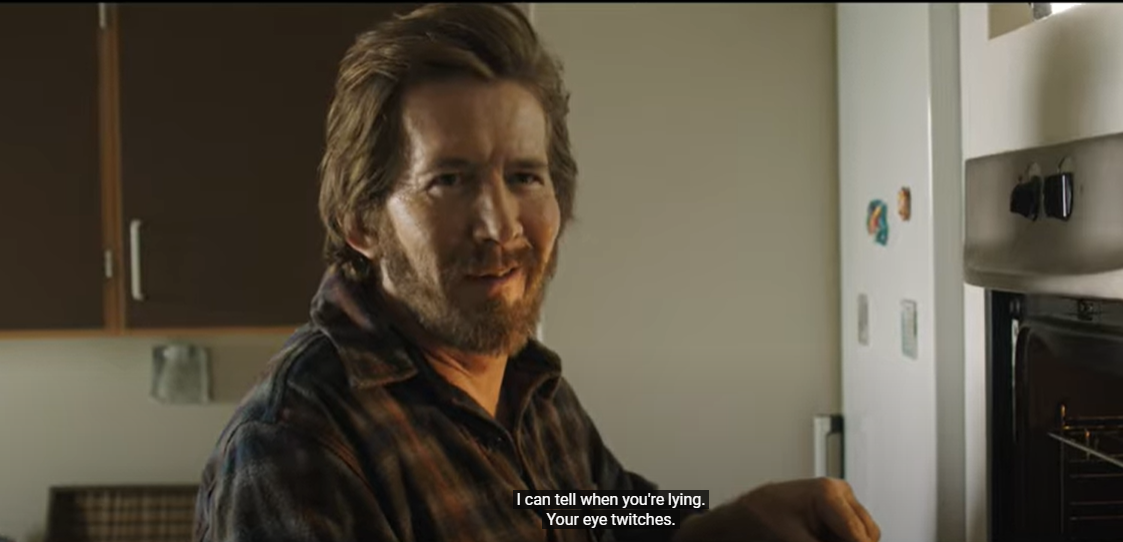 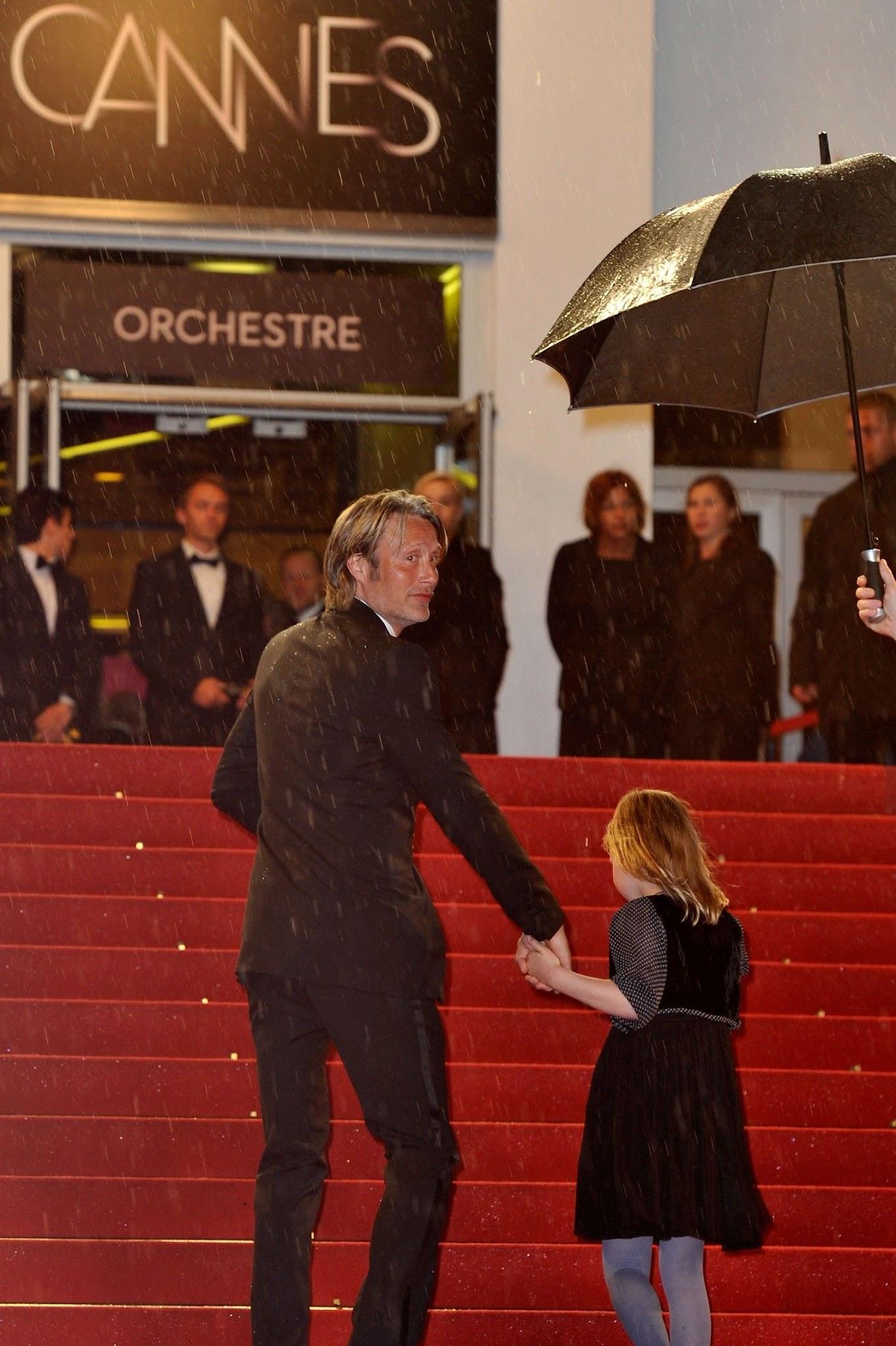 Děkujeme za pozornost
Zdroje
Cohen, J.A. & Mannarino, A.P. (1988). Psychological symptoms in sexually abused girls. Child Abuse & Neglect, 12, 571-577.
French, A. (2018). The Mandela Effect and New Memory. Correspondences: Journal for the Study of Esotericism, 6(2).
Held, Ľ. & Žoldošová, K. (1999). Vyučovacie metódy a techniky. Trnavská univerzita. ISBN 80-8877-451-9.
Loftus, E. F. (2013, June). How reliable is your memory? [Video]. TED Conferences. https://www.ted.com/talks/elizabeth_loftus_how_reliable_is_your_memory/transcript?language=en
Loftus, E.F. (1997). Creating False Memories. Scientific American, 277(3), 70-75. 
Searle, J.B. (1995). The Construction of Social Reality. New York: The Free Press. ISBN 0-02-928045-1.
Svoboda, M., Češková, E. & Kučerová, H. (2006). Psychopatologie a psychiatrie, 1. vyd., Praha: Portál. ISBN 80-7367-154-9.
Zdroje obrázkov
https://img.csfd.cz/files/images/user/profile/158/854/158854802_f26878.jpghttps://pbs.twimg.com/media/Di59ZF0XoAEUKe6.jpghttps://www.thisisbarry.com/wp-content/uploads/TheHunt/Klara.jpghttps://intheframeblog.files.wordpress.com/2014/02/6a0133f3151fe0970b019b00381f63970c.pnghttps://i.guim.co.uk/img/static/sys-images/Film/Pix/pictures/2012/12/3/1354538236109/Susse-Wold-and-Annika-Wed-010.jpg?width=465&quality=45&auto=format&fit=max&dpr=2&s=354f0c48a651a95e26826637f91d36f4https://ulvenreviews.files.wordpress.com/2018/05/the-hunt-10.pnghttps://m.media-amazon.com/images/M/MV5BMjIxNTk2MTU1OV5BMl5BanBnXkFtZTgwMjY0MDAzMzE@._V1_QL75_UX500_CR0,0,500,281_.jpghttps://i.pinimg.com/originals/5d/f0/60/5df0602cb504b7c961fbc47ddb4ddece.jpghttps://d2mb6chobh39bi.cloudfront.net/essentia/2018/05/02161115/behavioural_bias_investment-1-1024x507.jpghttps://pics.filmaffinity.com/The_Hunt-167742318-large.jpghttps://cdn-icons-png.flaticon.com/512/3305/3305969.png
Co se bude dít?
skupinová práce (příprava filmu)
seminární práce (zpracovat pozorování)
Na co si dávat pozor
Před hodinou
Prezentující skupina musí mít stažený/zakoupený film (originál + titulky)
Zvolit ve skupině jednotné téma prezentace 
 - nemusí jít jen o patologii (vývojový úkol, mechanismy sociální psychologie…) 
Před termínem přednášky kontaktovat K. Kemkovou skrz e-mail	- co potřebuji ke své prezentaci? 
Odevzdat prezentaci do odevzdávárny den před termínem prezentace
Před filmem
Představit každého člena skupiny
V rychlosti uvést film 
Sdělit třídě co mají pozorovat 
Pokud je to pro pozorování potřeba, představit a vysvětlit teorii
Po filmu - Teoretická část
Představit teorii 
Porovnat teorii s vykreslením problematiky ve filmu - uvést konkrétní příklady z filmu
Vycházet z literatury, odkazovat na ní
Po filmu - Diskuze
Klást otevřené otázky (Proč myslíte, že…) 
Do diskuze se také zapojovat, dávat podněty
Souvislost s tématem 
Ujistit se, že každý měl prostor pro vyjádření 
Hlídat čas
Po filmu - zdroje
Pro diagnostiku používat MKN-10 nebo DSM 
Pro teorie relevantní literaturu či výzkumy
Obecné
Zapojit do prezentace všechny členy skupiny 
“Neschovávat se” za počítačem 
Mluvit zřetelně 
Pracovat s časem (líp jak my)
Držet se jednotného tématu
Práce
Termín odevzdání: 16.12. 2022
Vybrat si jednu postavu z filmu, který jste tento semestr na semináři viděli a na základě literatury a pozorování napsat úvahu 
 Rozsah: 2-3 normostrany
 Hodnotí se: Formální hledisko, Obsahové hledisko (pozorování +    vlastní úvaha) podrobně vše v studijních materiálech
 Práci umíme, ač neradi, i vrátit.
Otázky?
Zpětná vazba
Děkujeme za pozornost :)